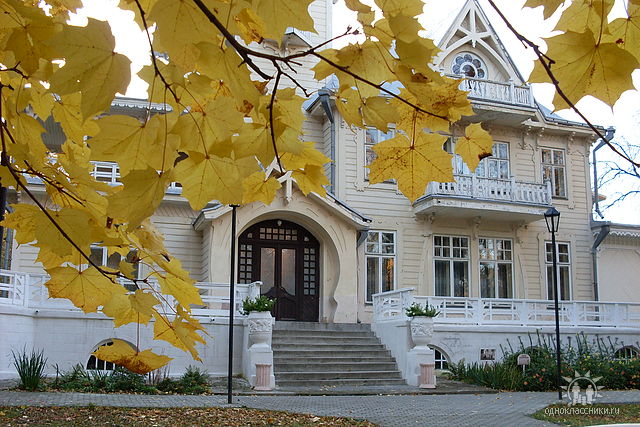 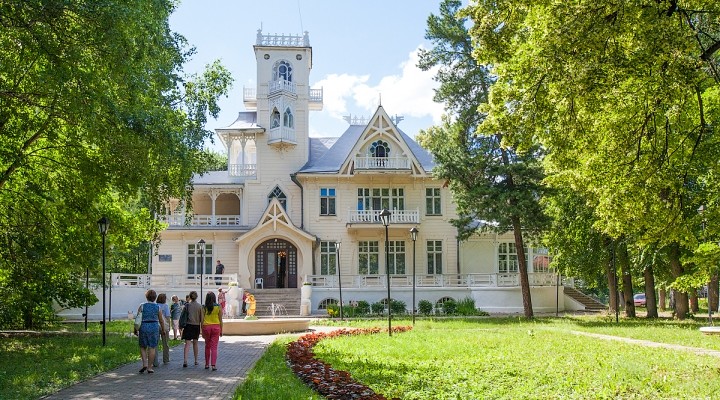 Старинное здание –
Дача Башенина
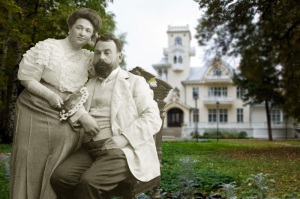 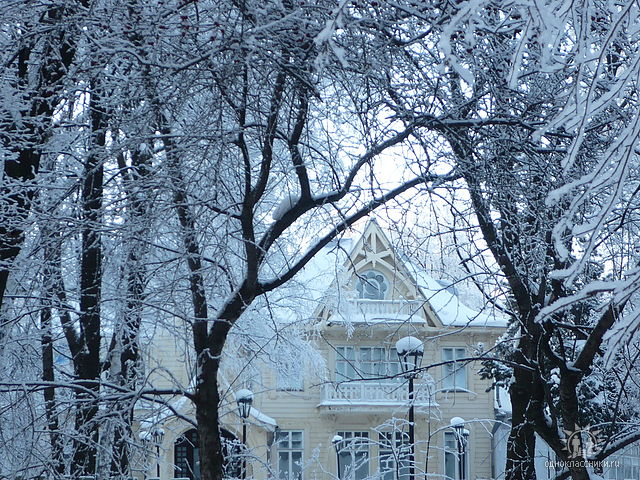 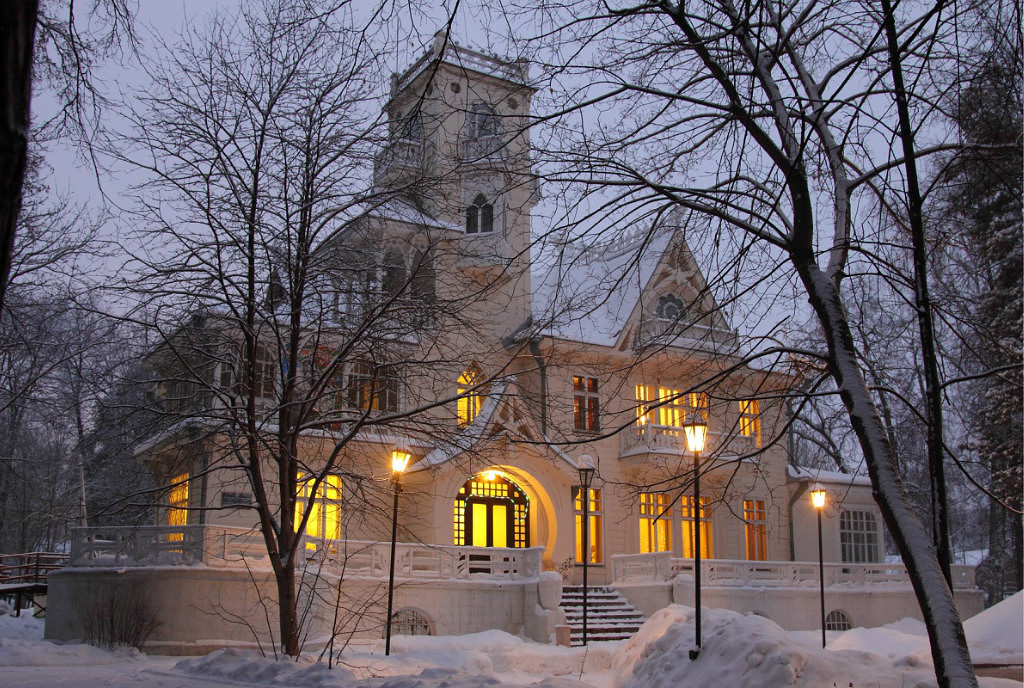 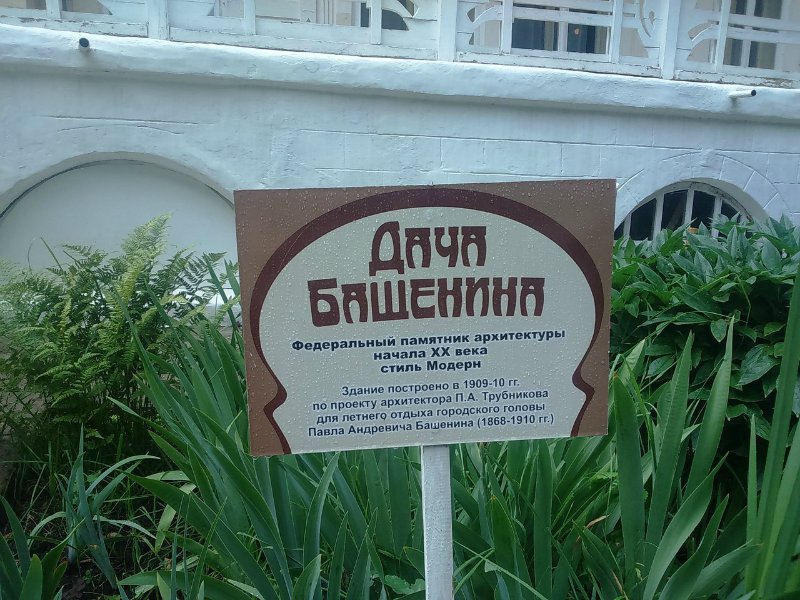 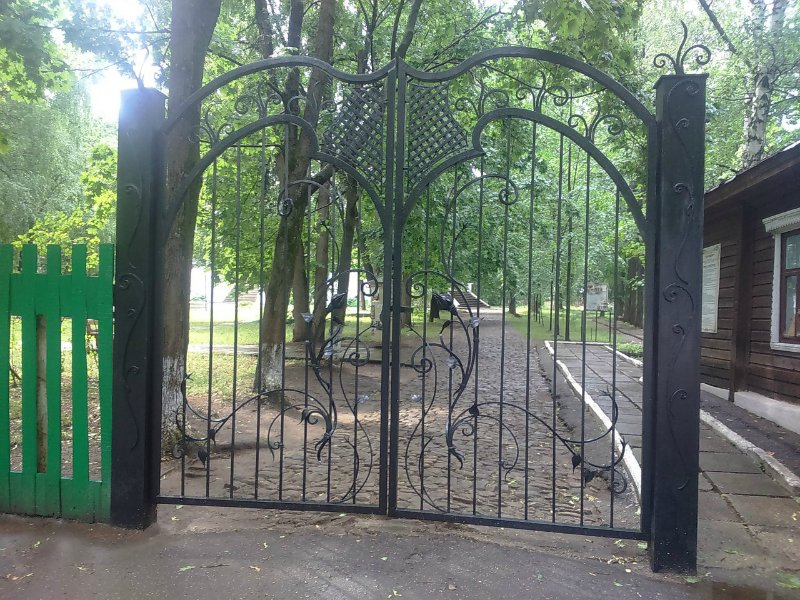 Подготовила: Евлевских Софья
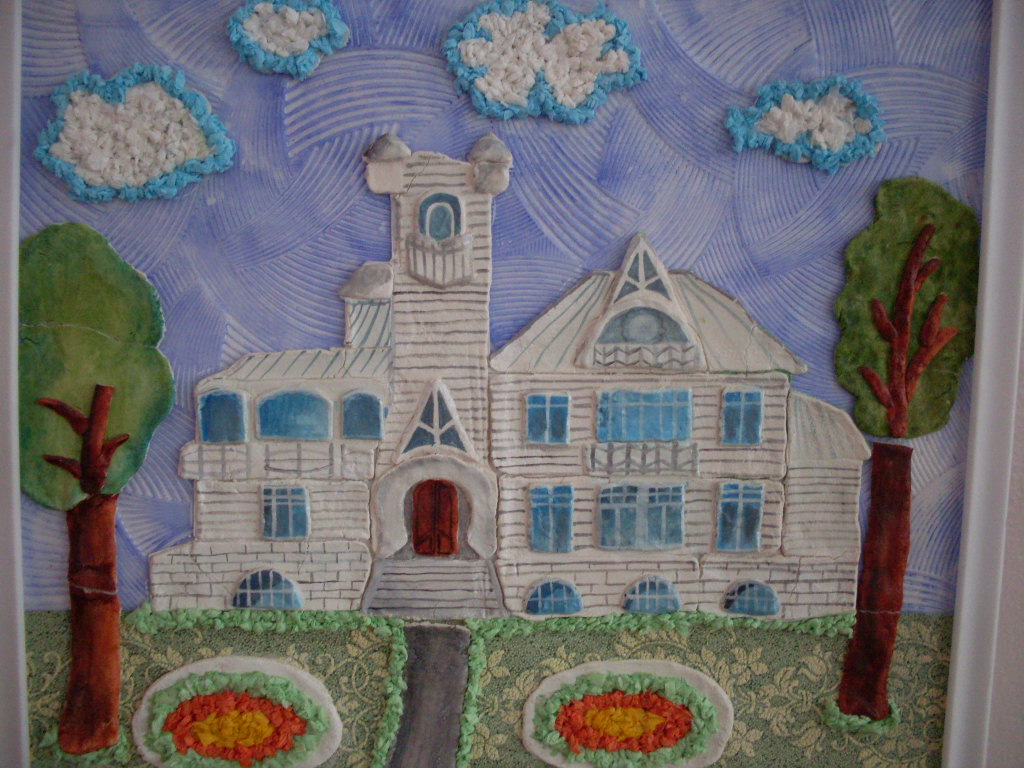 У зданий, как у людей есть свой исток, течение и конец. У каждого своя судьба.
История этой  дачи начиналась 
более 100 лет назад
Волынина Вика,  6 лет
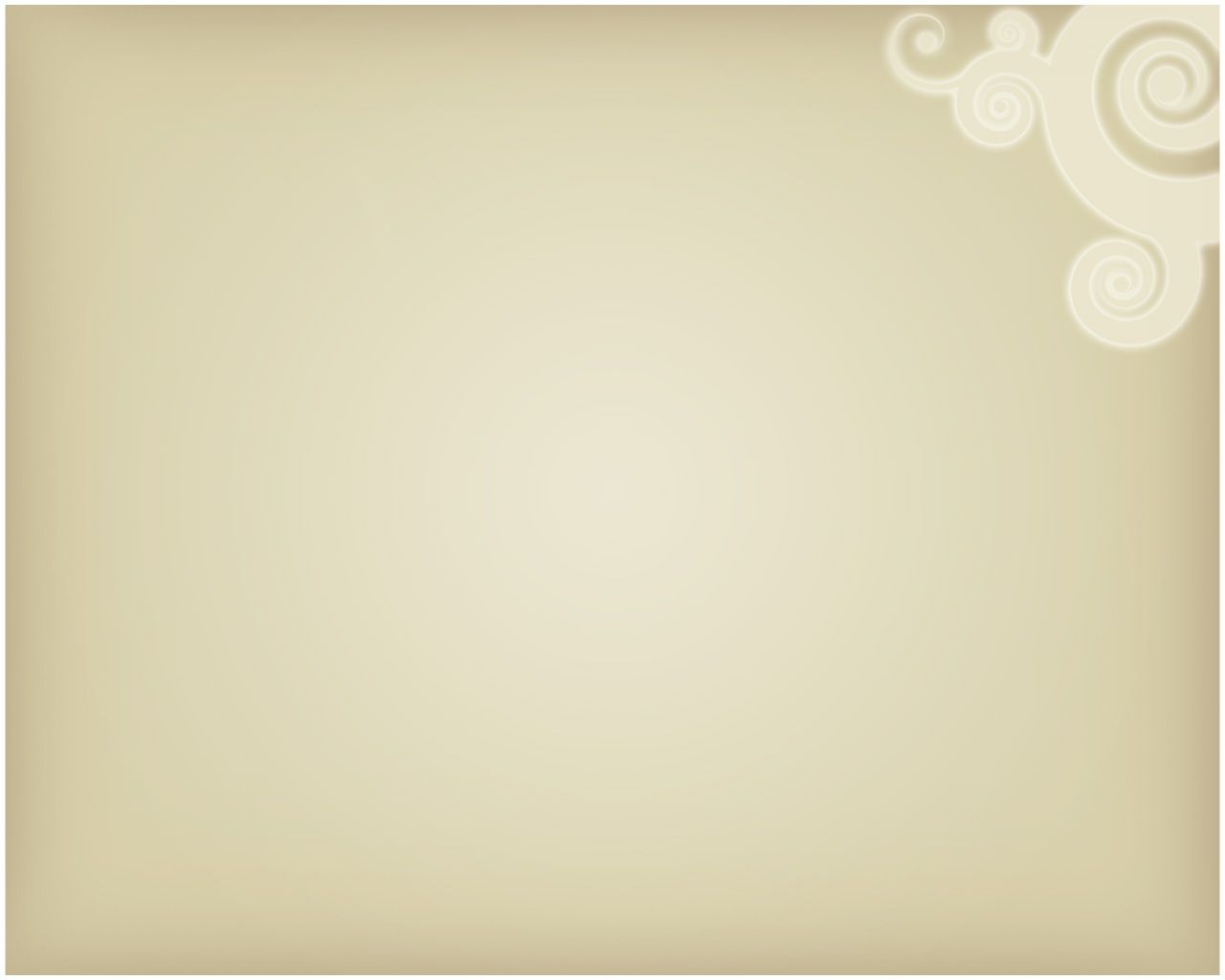 Строилась Дача в лесистой части Сарапула, для тогдашнего его Главы – Павла Андреевича Башенина.
Проект Дачи Башенина разработал архитектор И.А. Чарушин. Здание построено в стиле  «модерн», с использованием самых современных технологий того времени: издалека Дача Башенина кажется деревянной. Но это здание построено из камня, железа и бетона, но похоже на деревянную.
На даче был водопровод и электричество
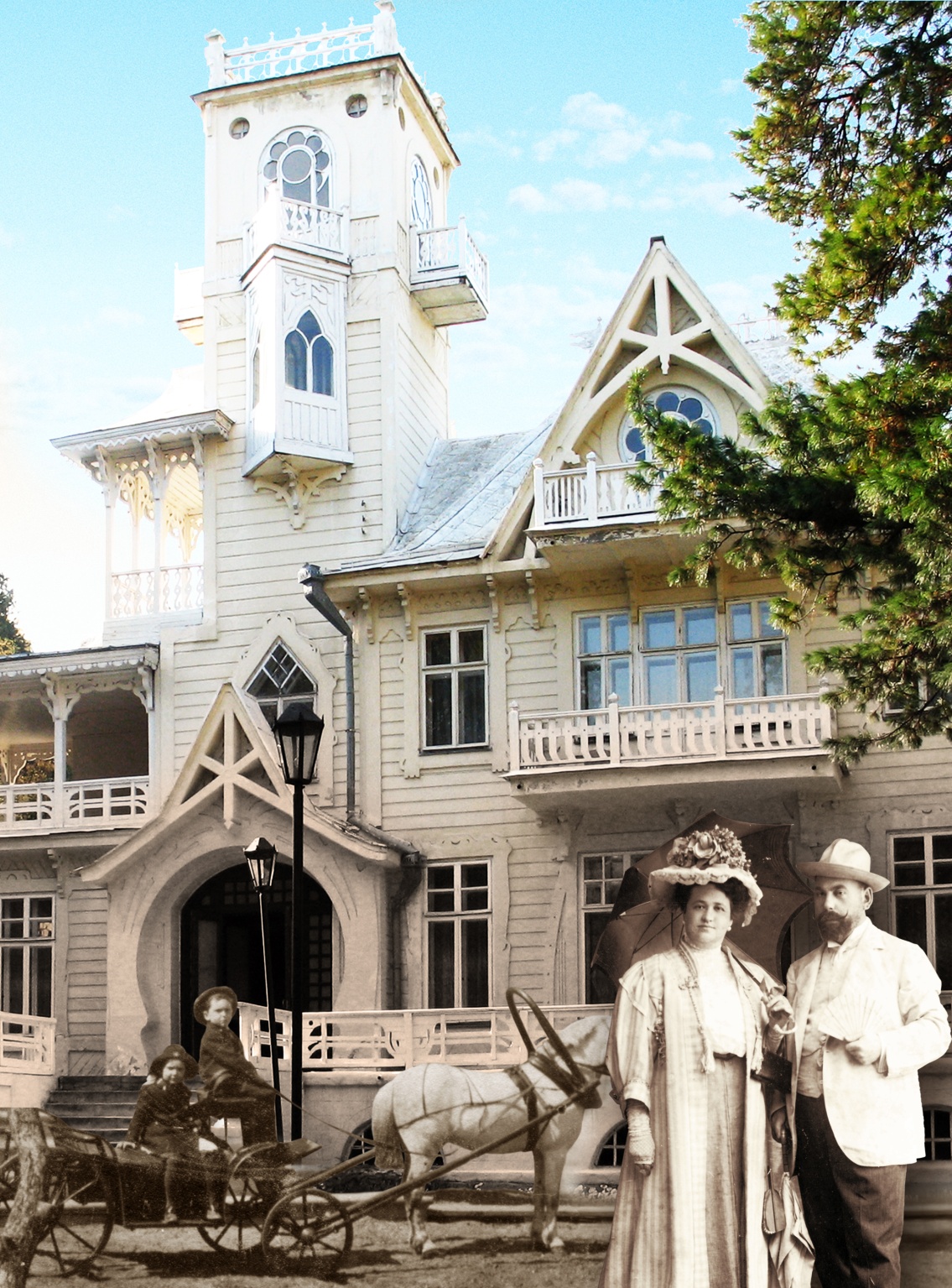 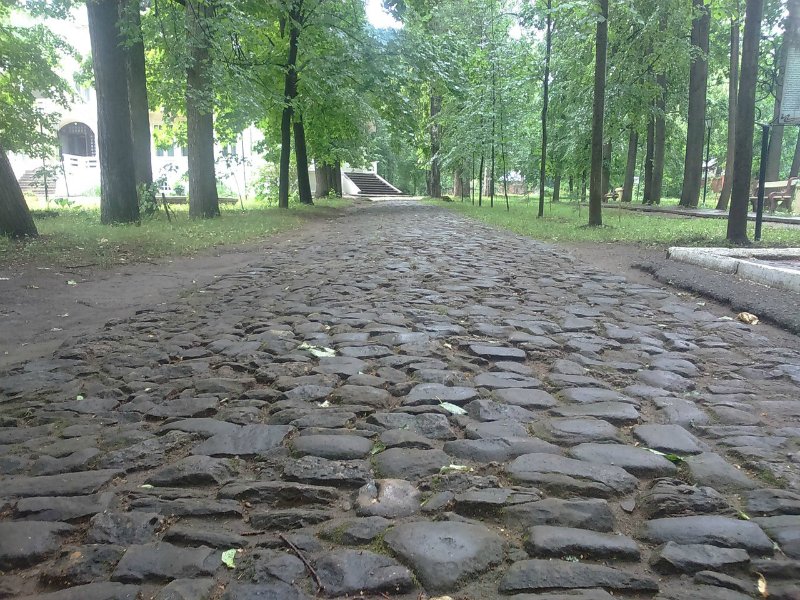 С тех времён сохранилась дорожка из булыжника, ведущая к даче
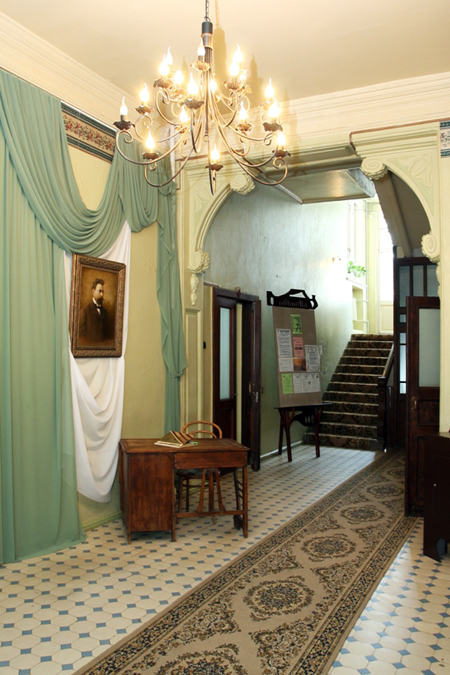 Фойе первого этажа
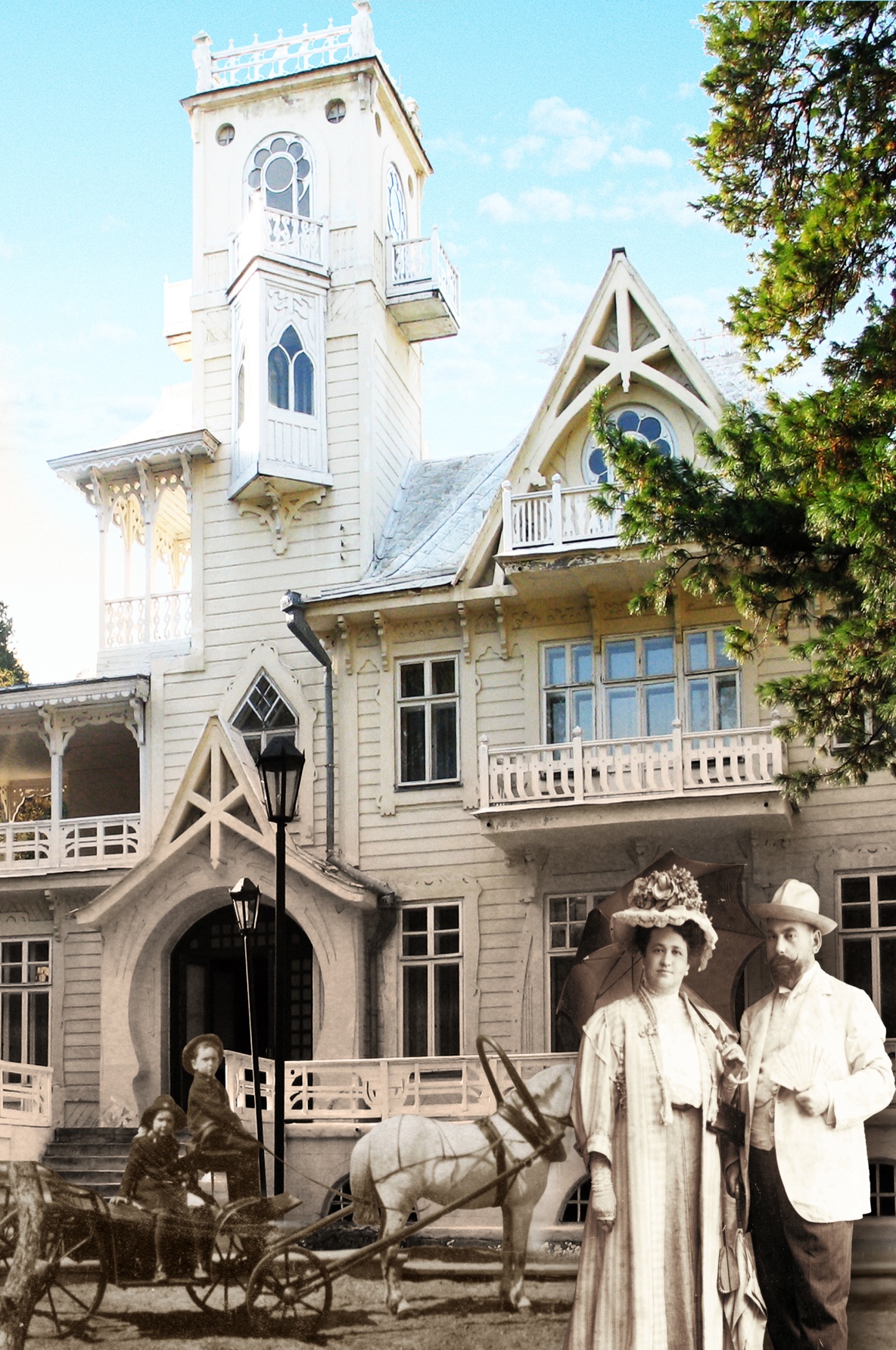 Здесь лестница 
 с  резными перилами
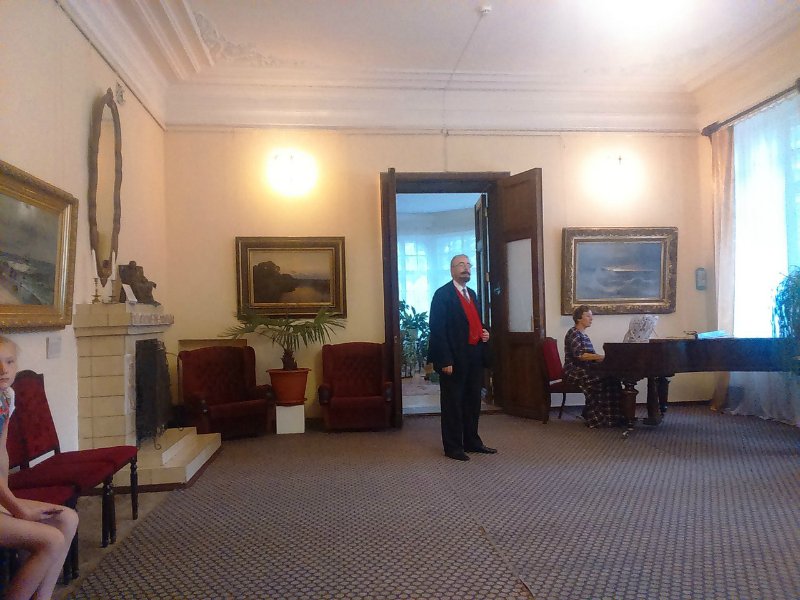 Каминный зал
Каминный зал –купеческая гостиная. 
Здесь красивый старинный камин, рояль. В этом зале хозяева дачи встречали своих гостей
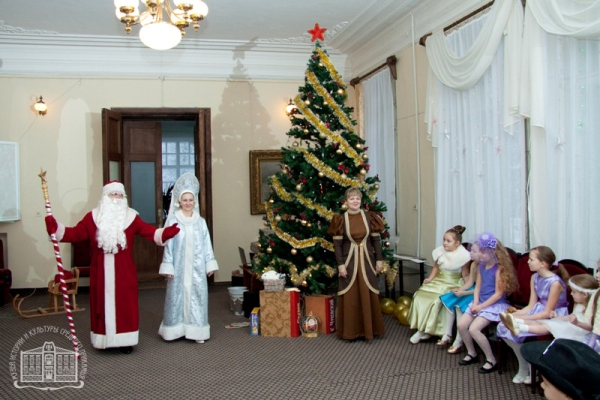 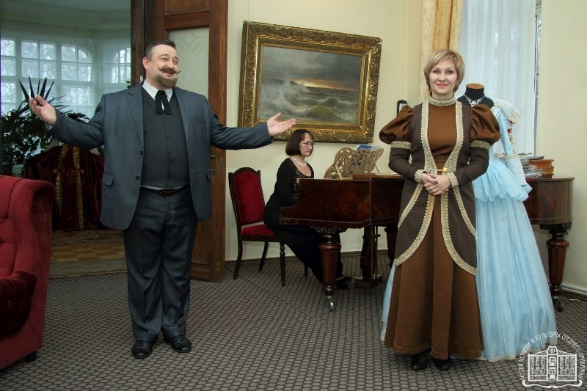 Проводили рождественские праздники для детей
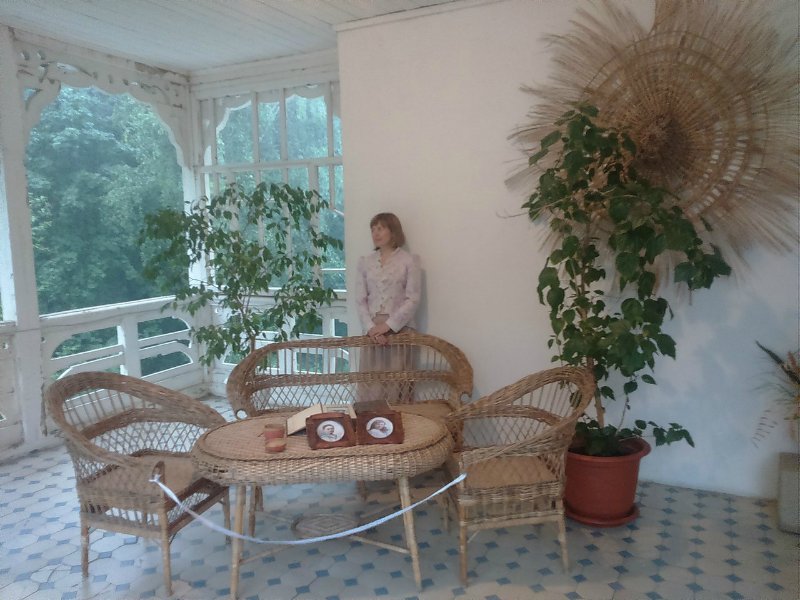 Зимний сад
Зимний сад, где можно полюбоваться на живые цветы и растения
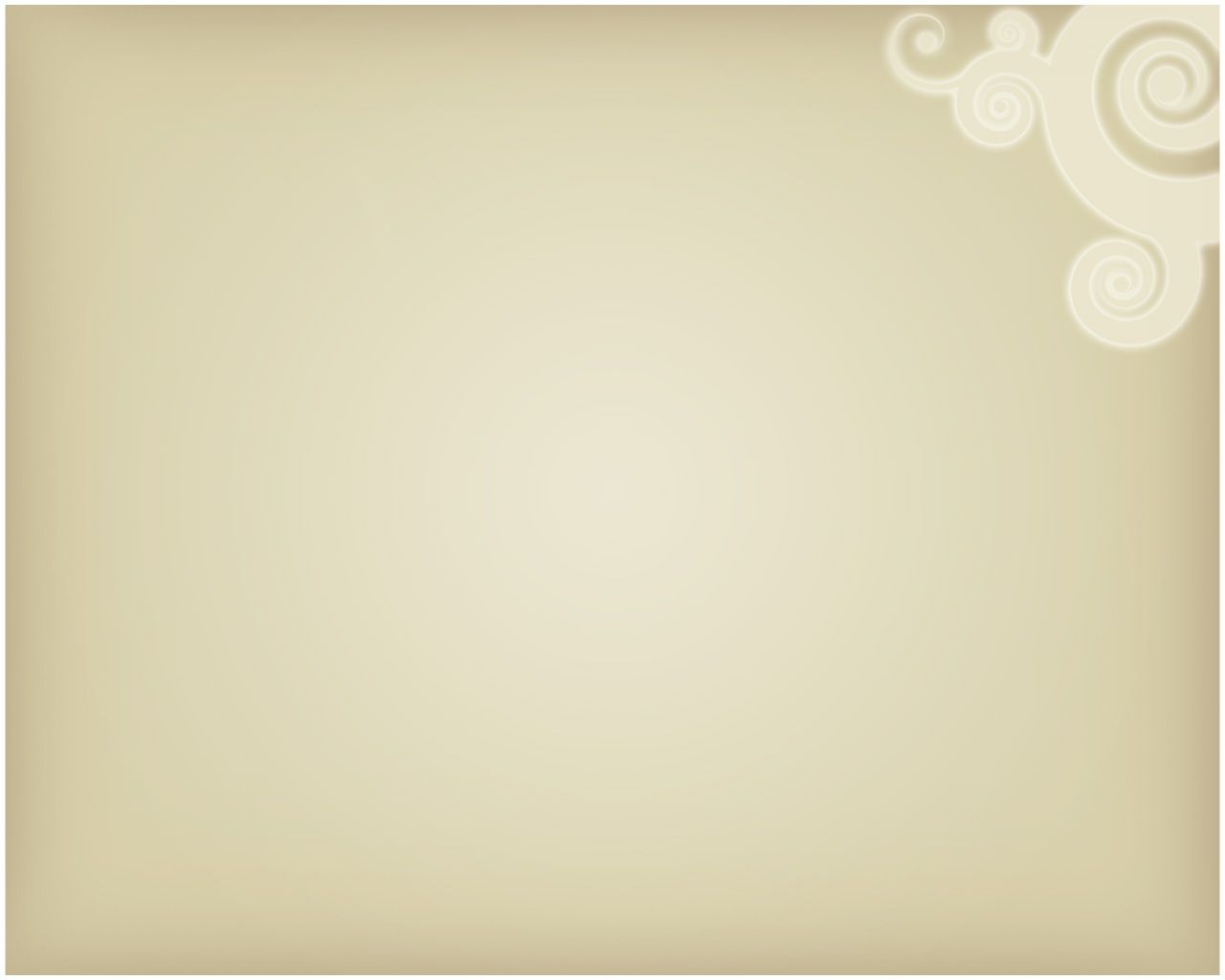 Купеческая столовая
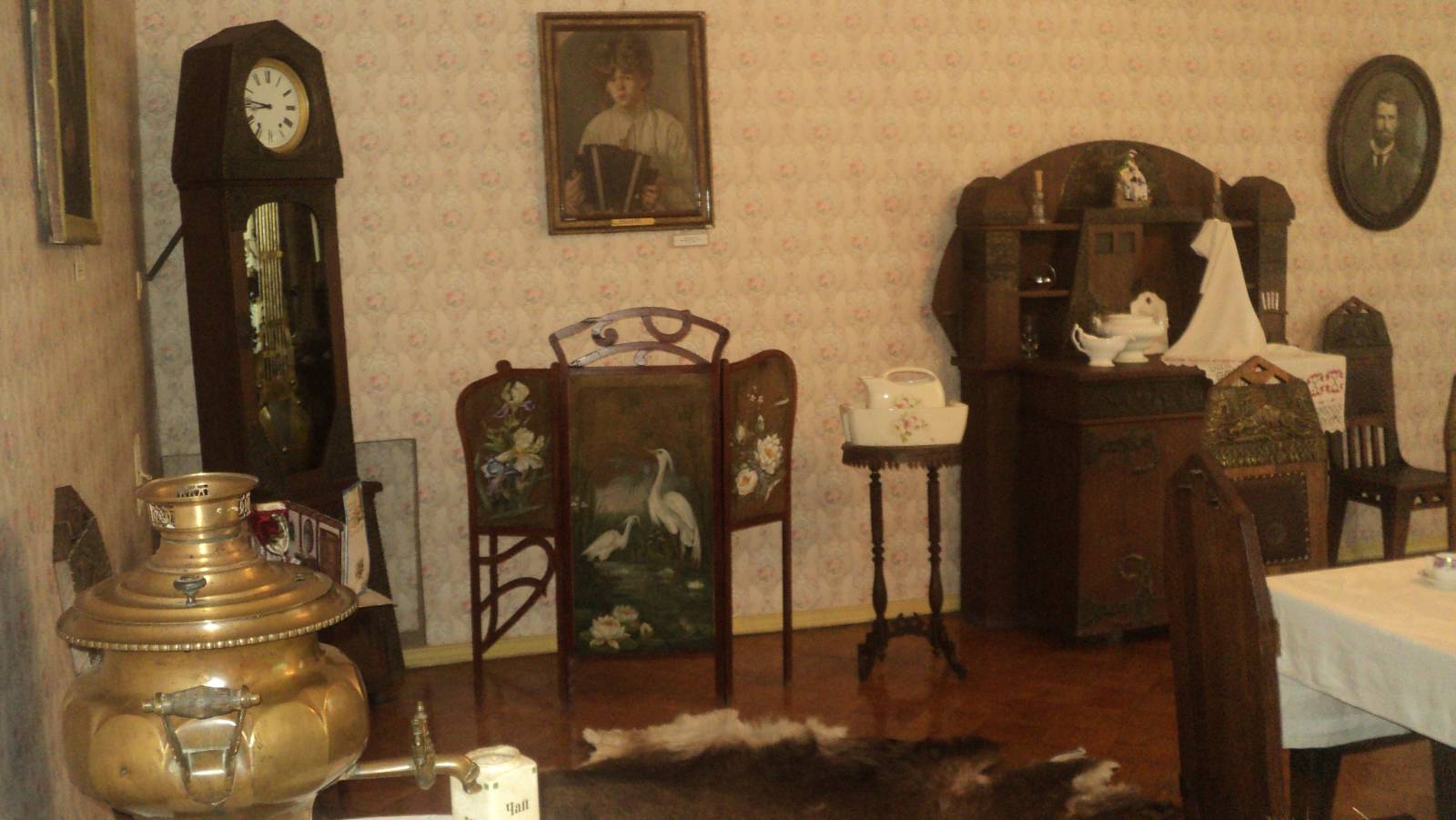 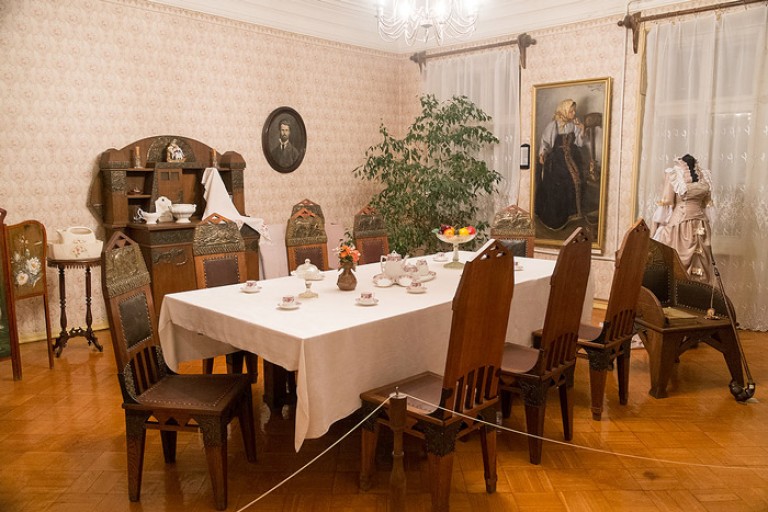 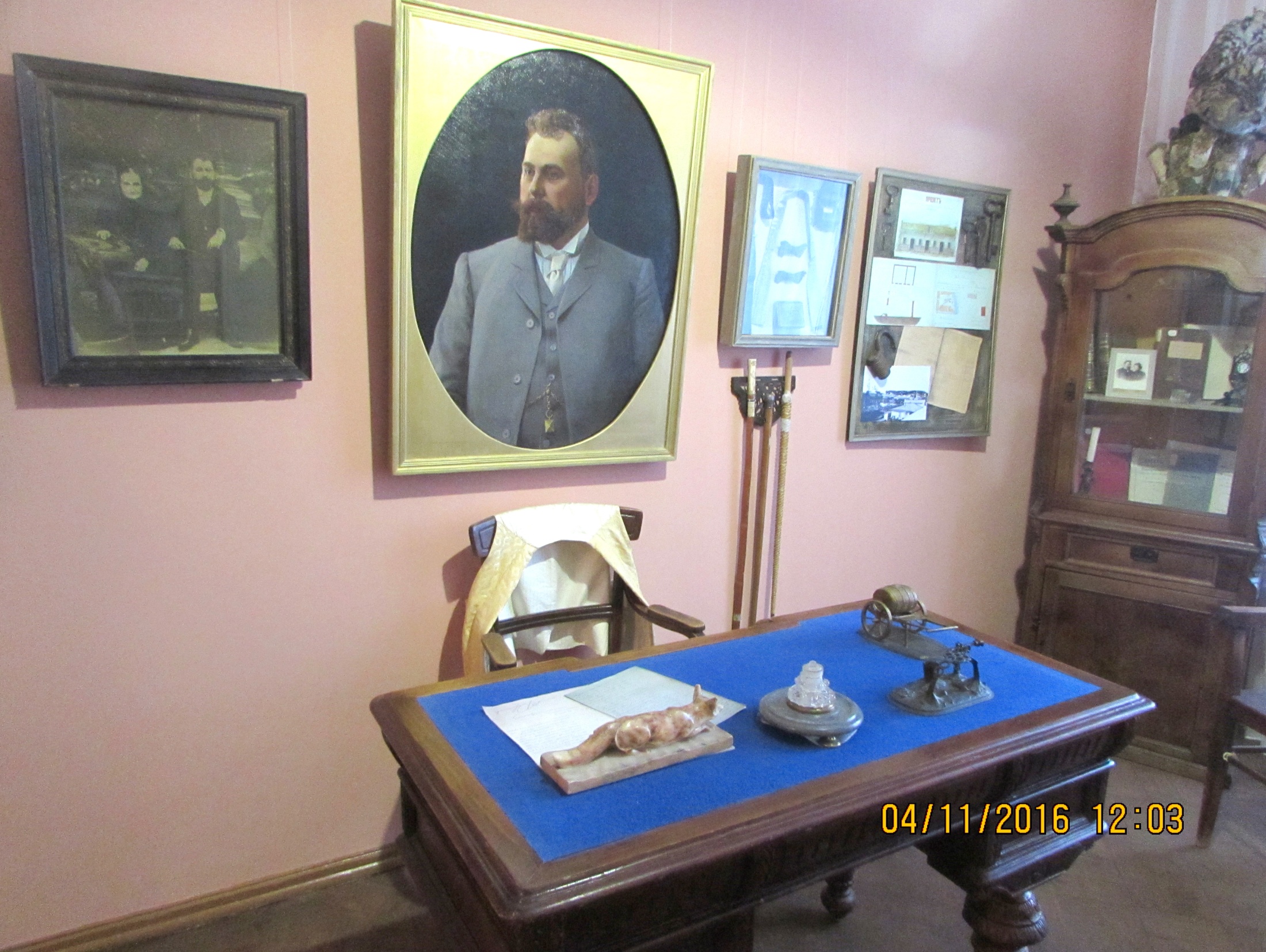 Кабинет 
П.А. Башенина
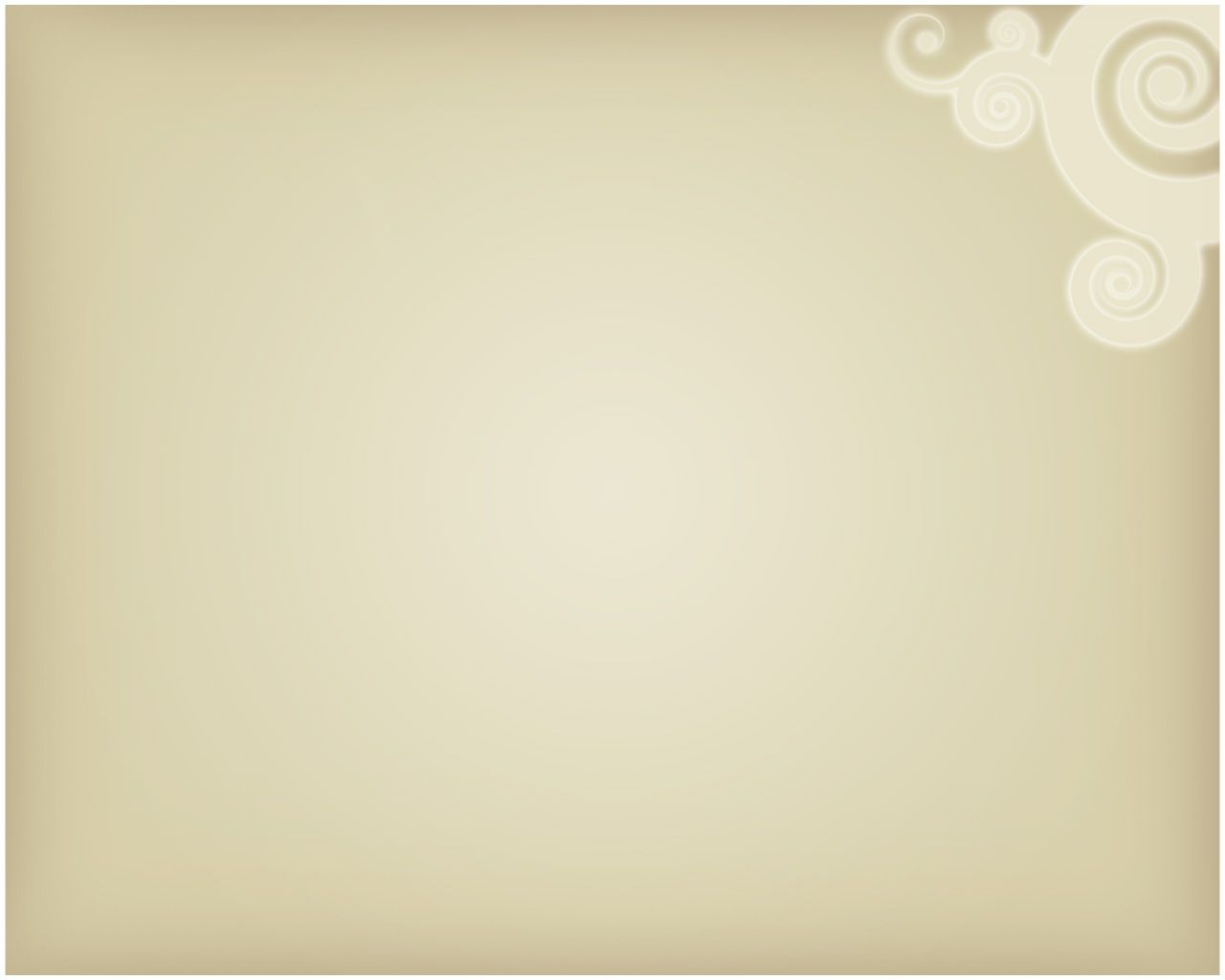 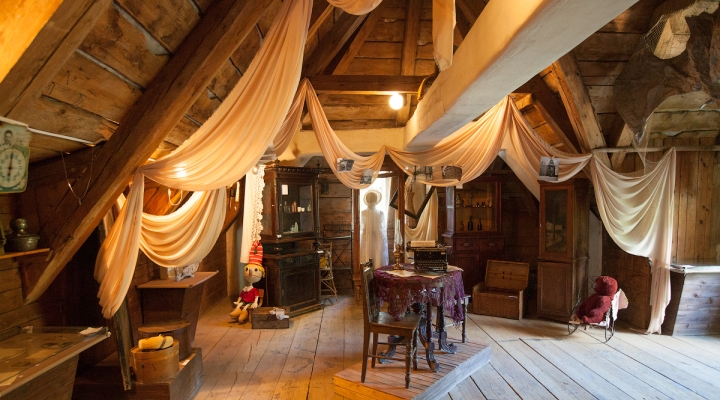 Чердак -
самое загадочное место на Даче Башенина
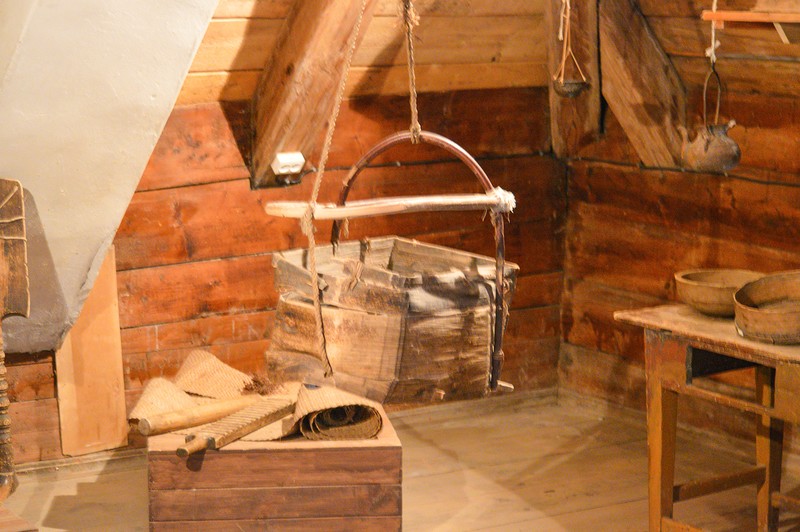 На чердаке есть красивейший выход на ажурный балкон
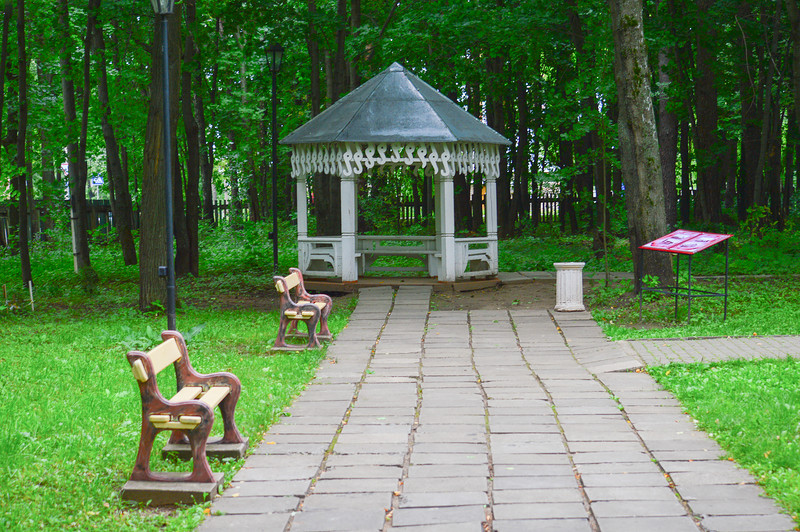 Гостеприимная 
беседка
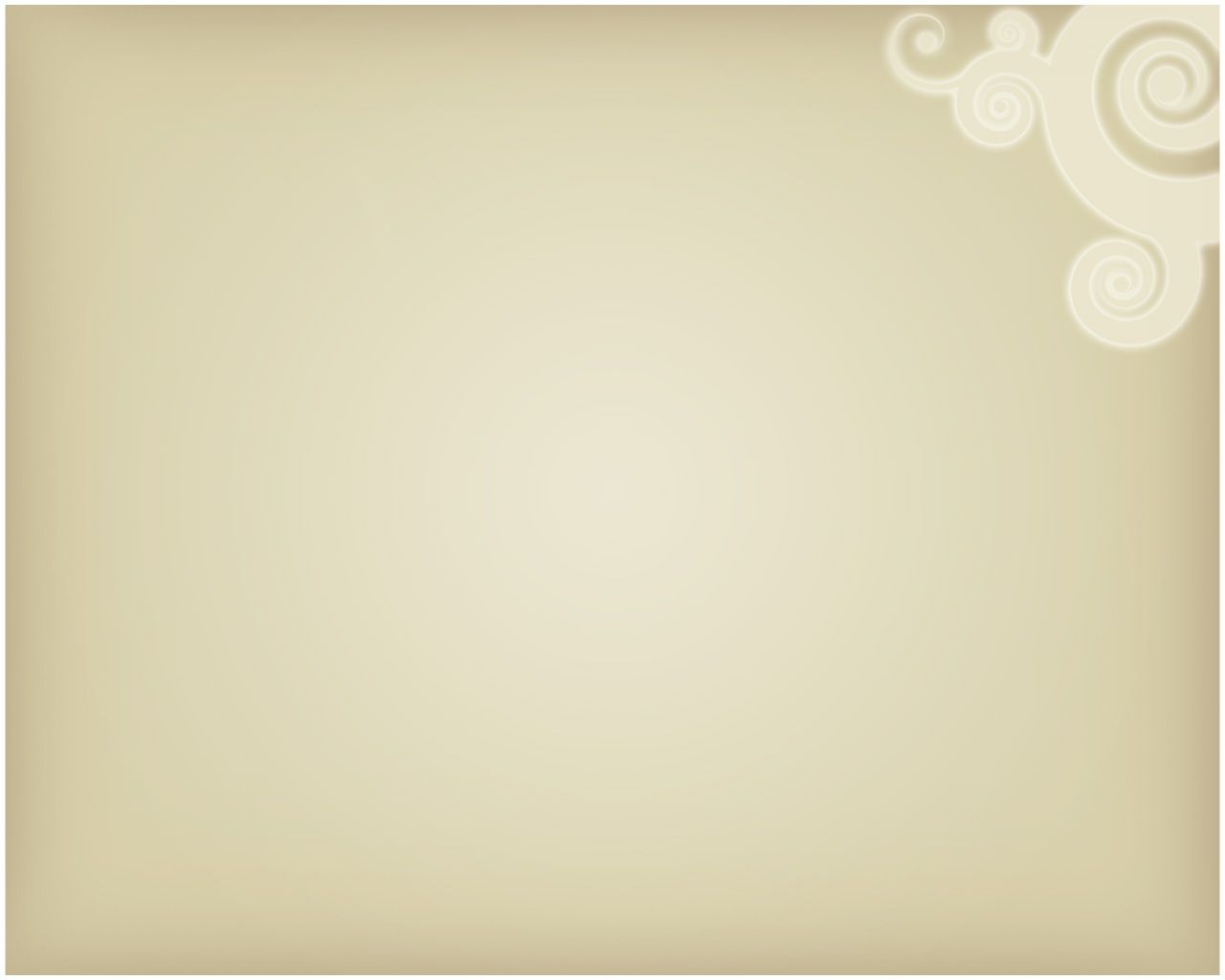 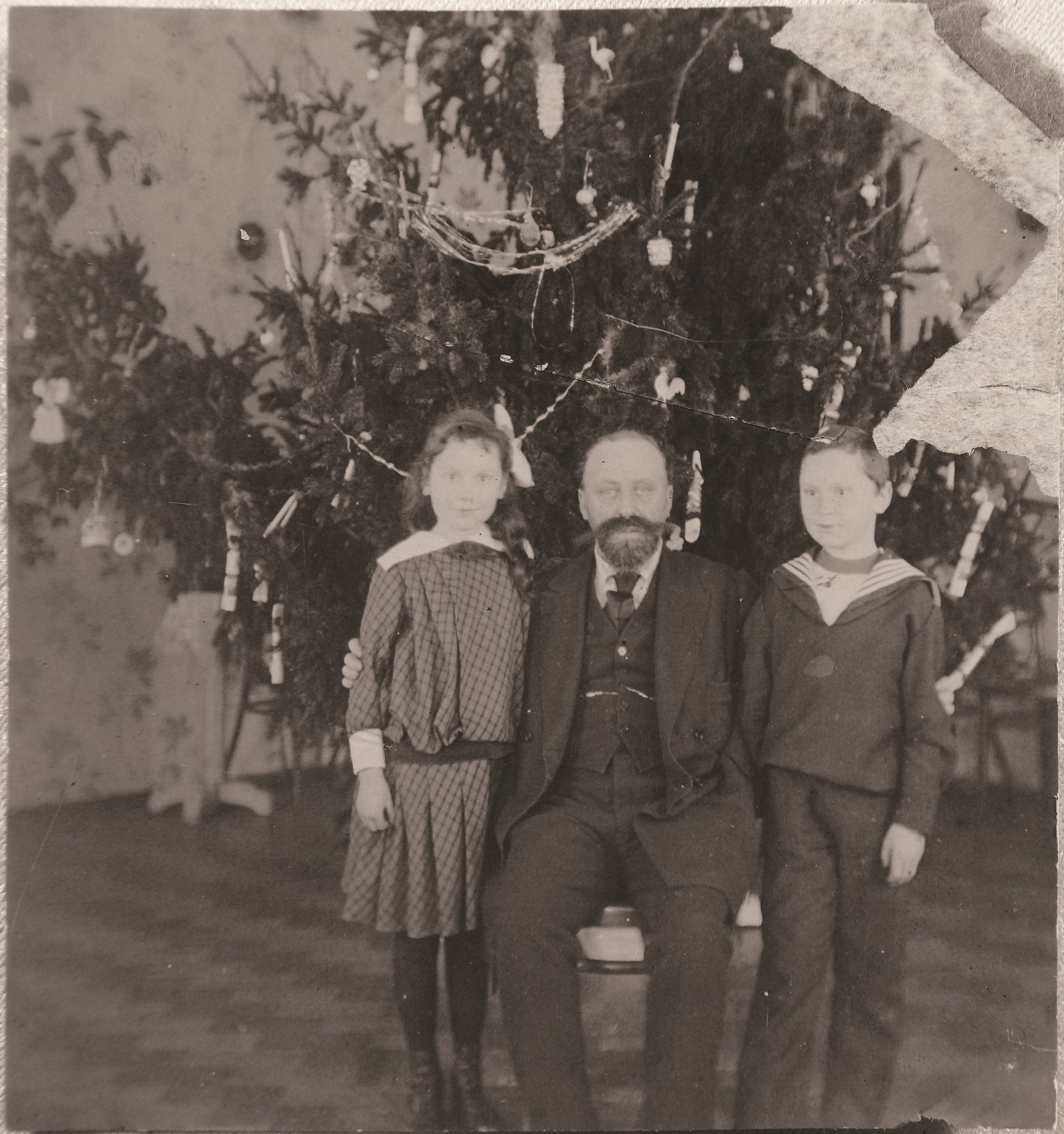 После смети Павла Андреевича на даче поселился его брат Петр с семьей: женой Надеждой и детьми Лелей и Венедиктом
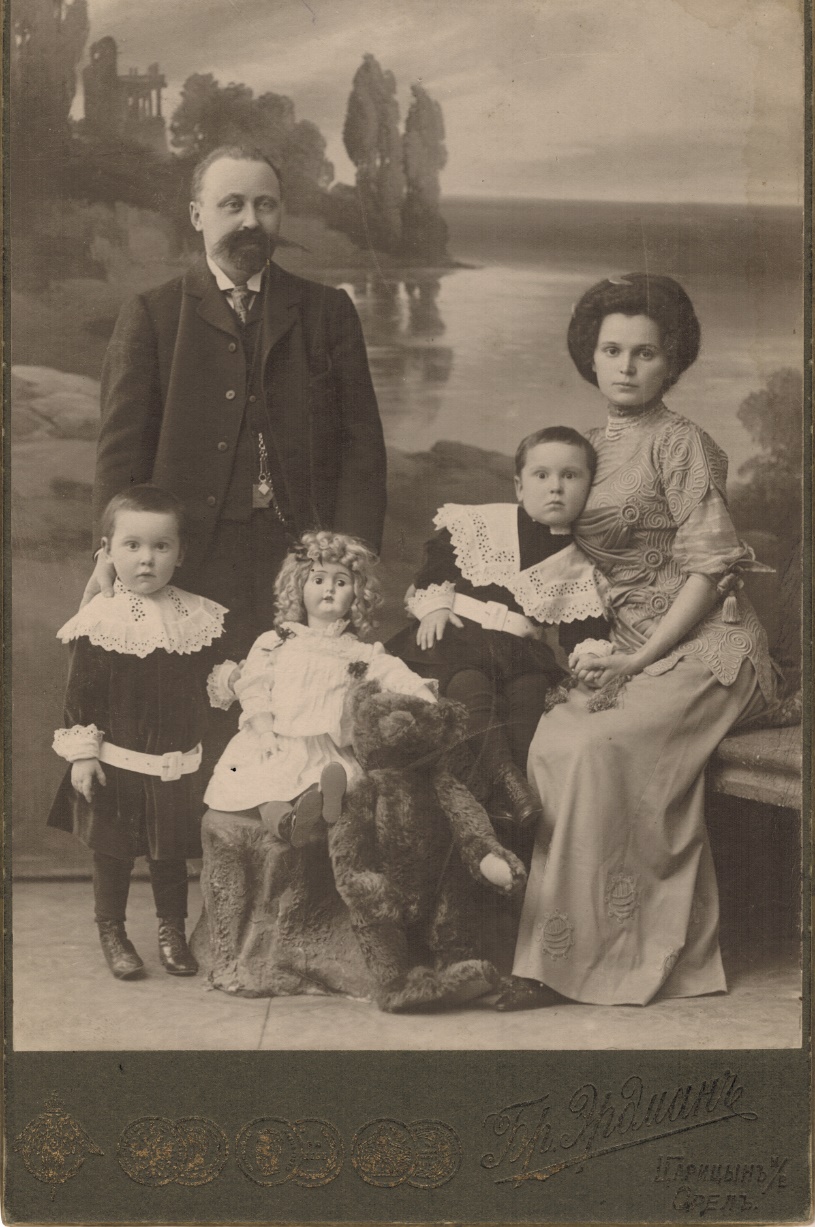 Они продолжили традицию 
Людмилы Николаевны. Проводили Рождественские елки для бедных детей
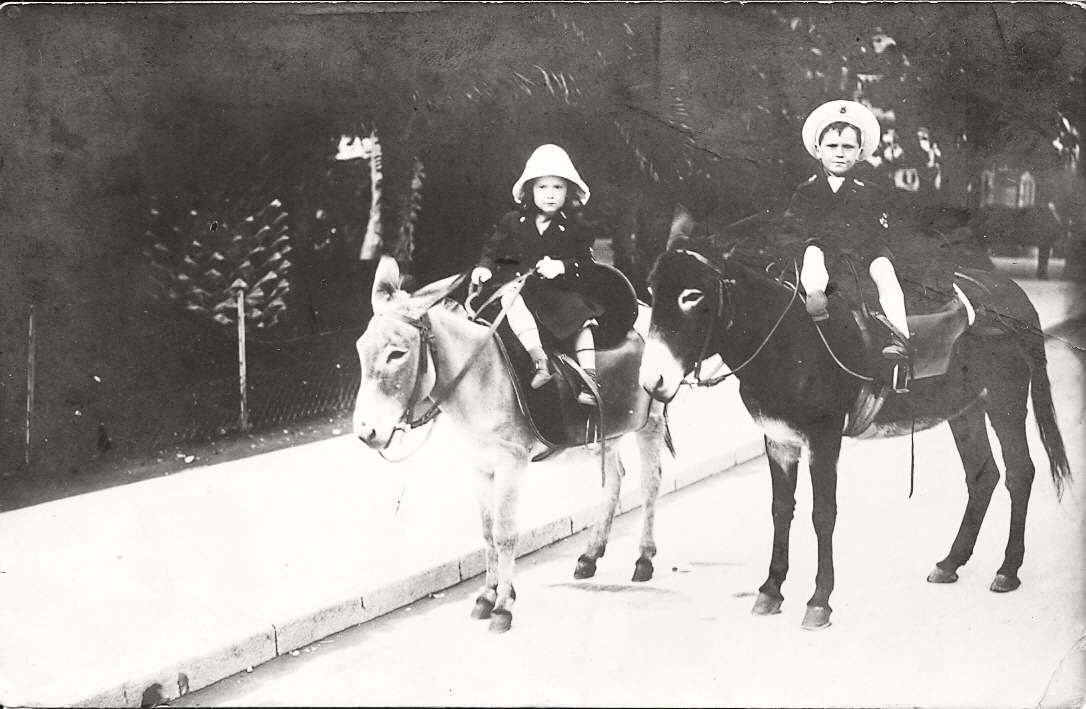 В дачной усадьбе была игровая площадка с качелями. Специально для детей держали дрессированных пони
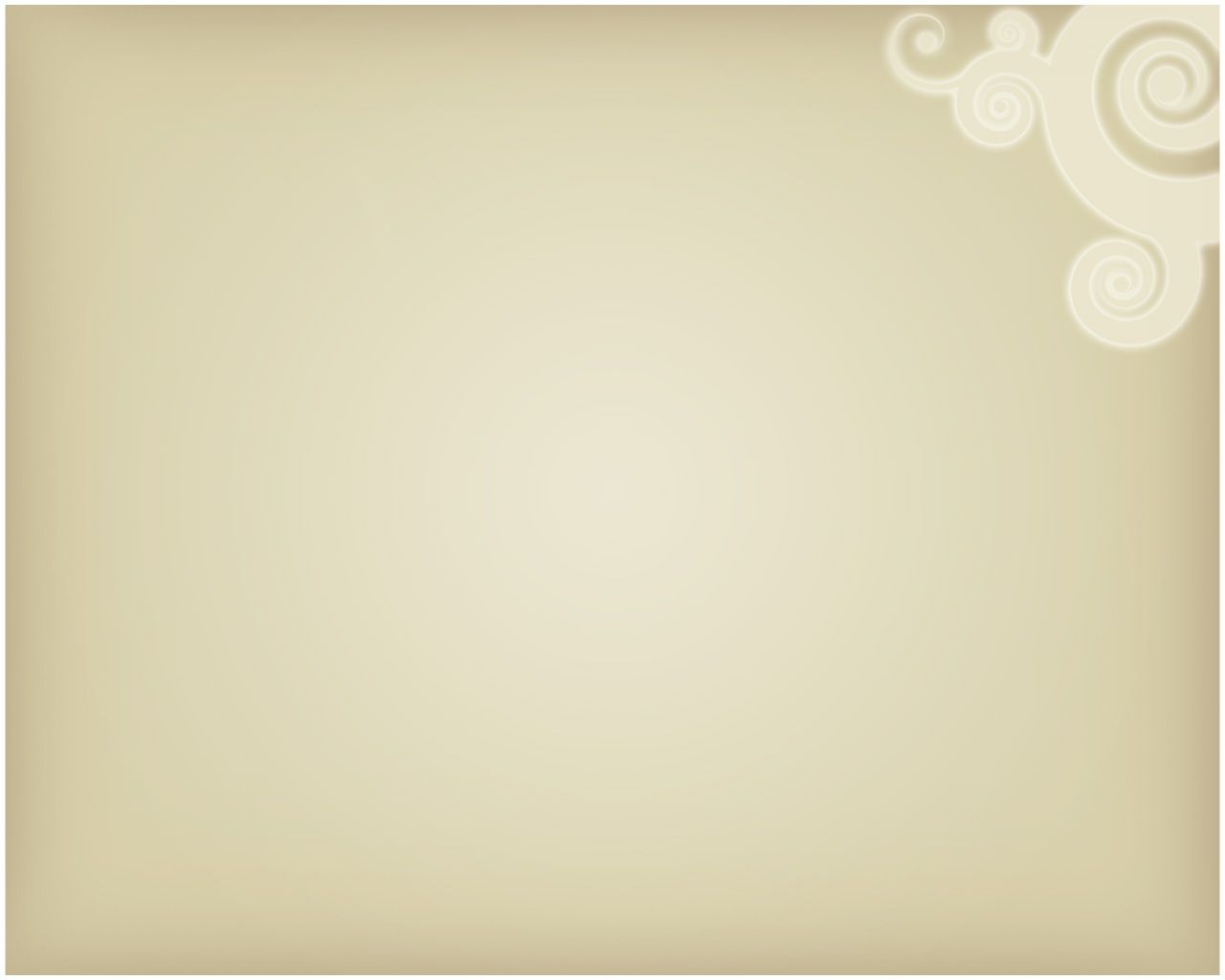 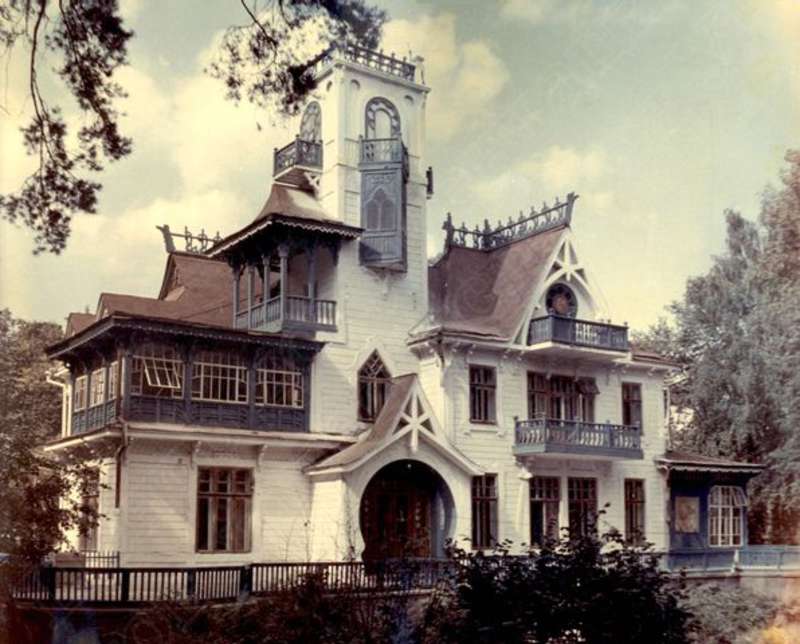 После революции здесь располагались санаторий для детей, у которых не было родителей, вотский комиссариат, хирургическое отделение городской больницы. 
С 1926 года здесь находился «Детский республиканский санаторий № 1»
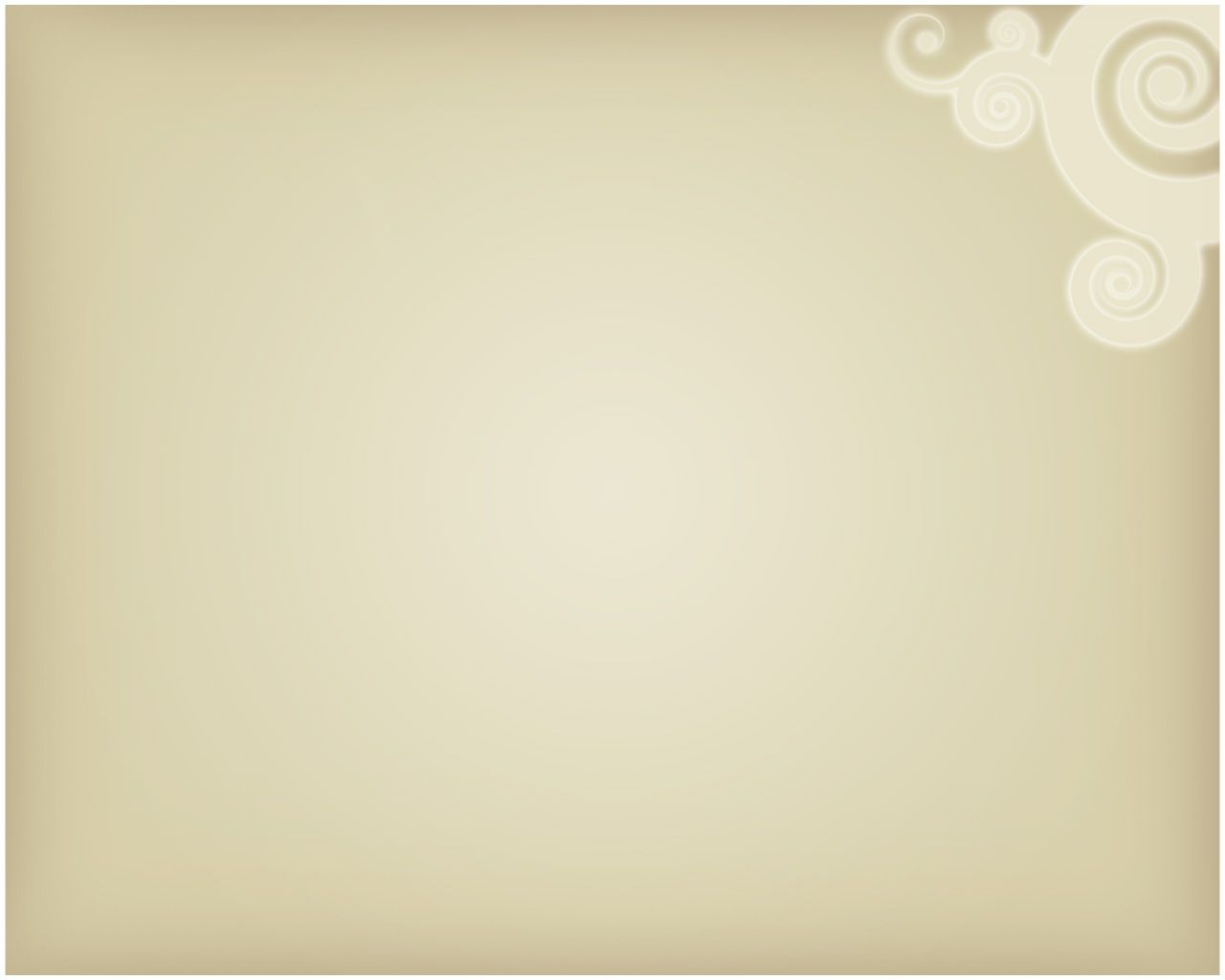 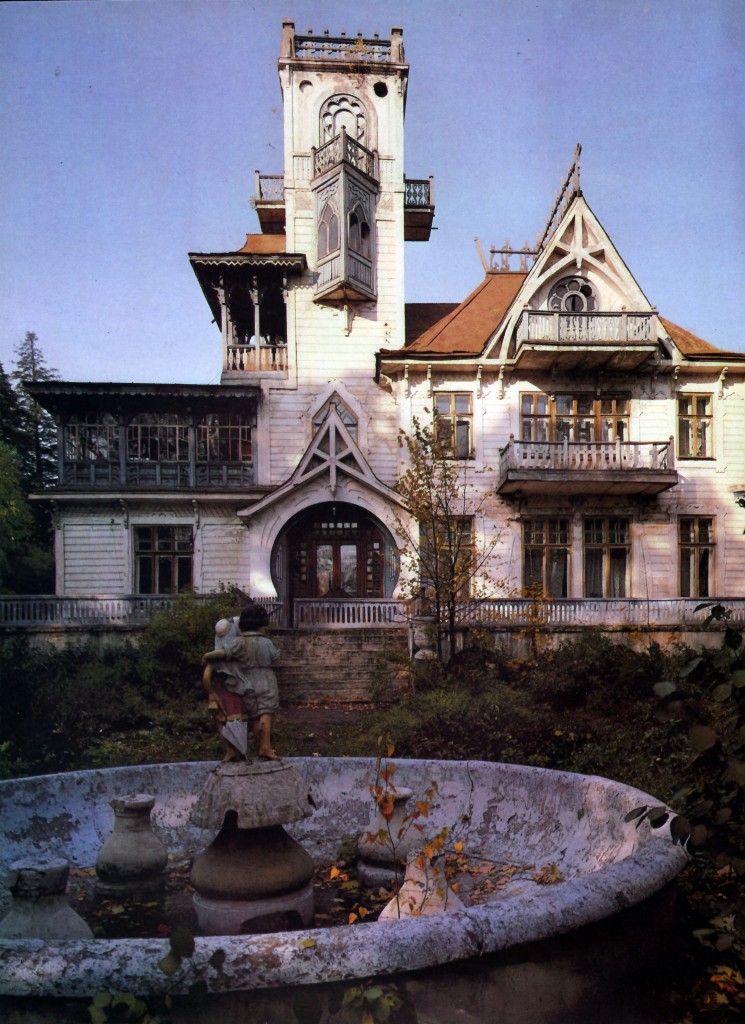 Долгое время здание пустовало и стало разрушаться
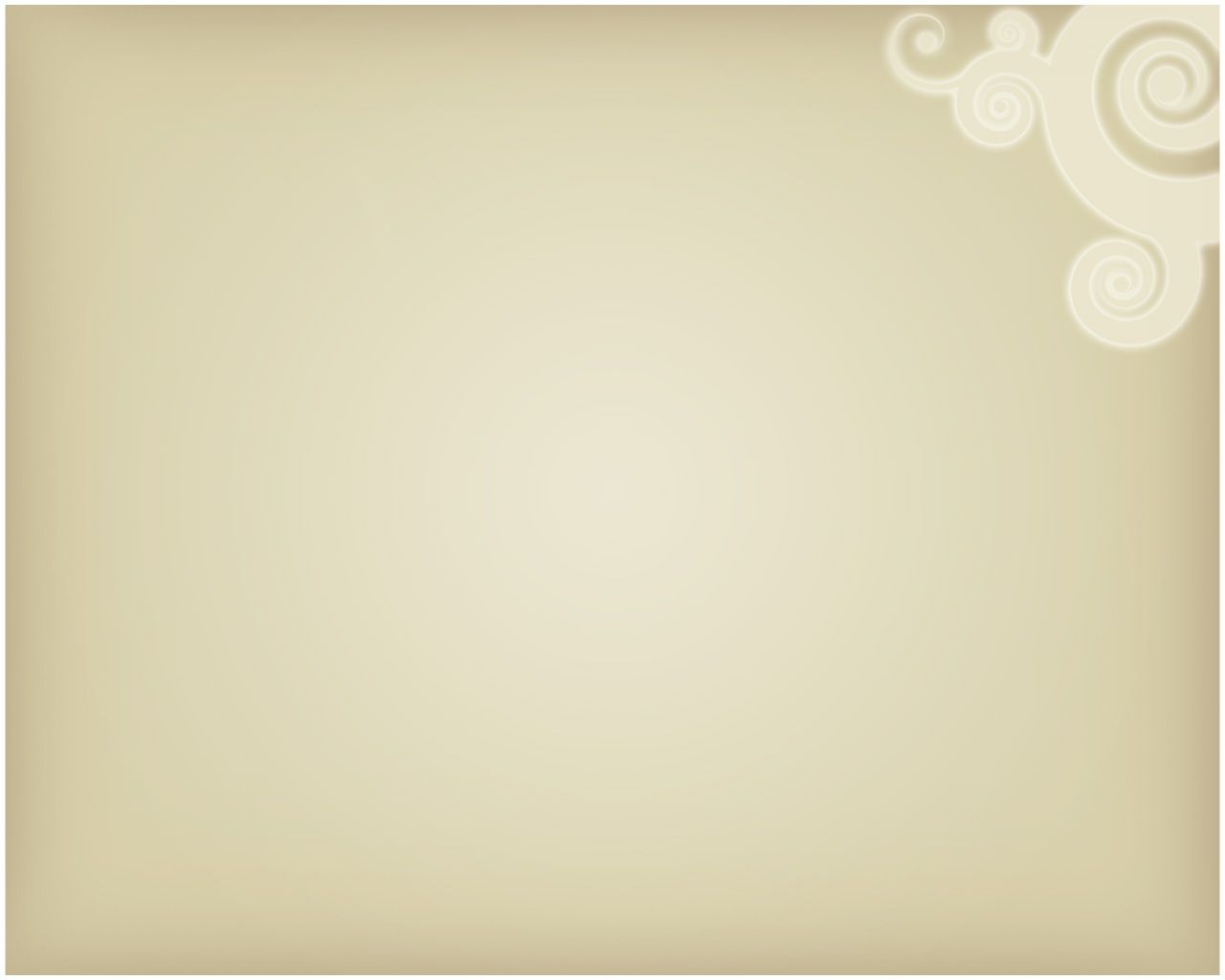 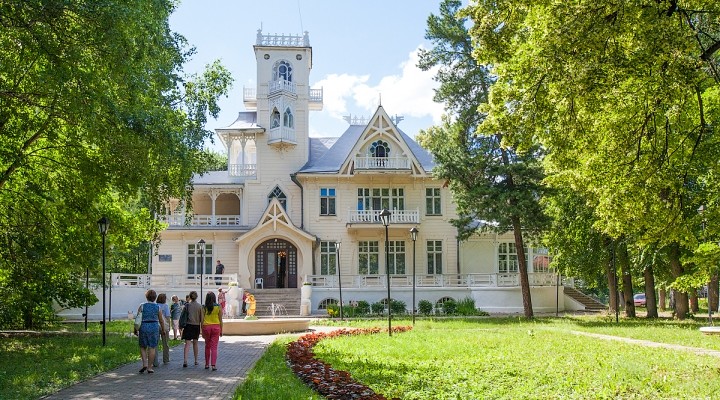 После реставрации в загородном доме Башенина П. А. находится музей, который так и называется «Дача Башенина»
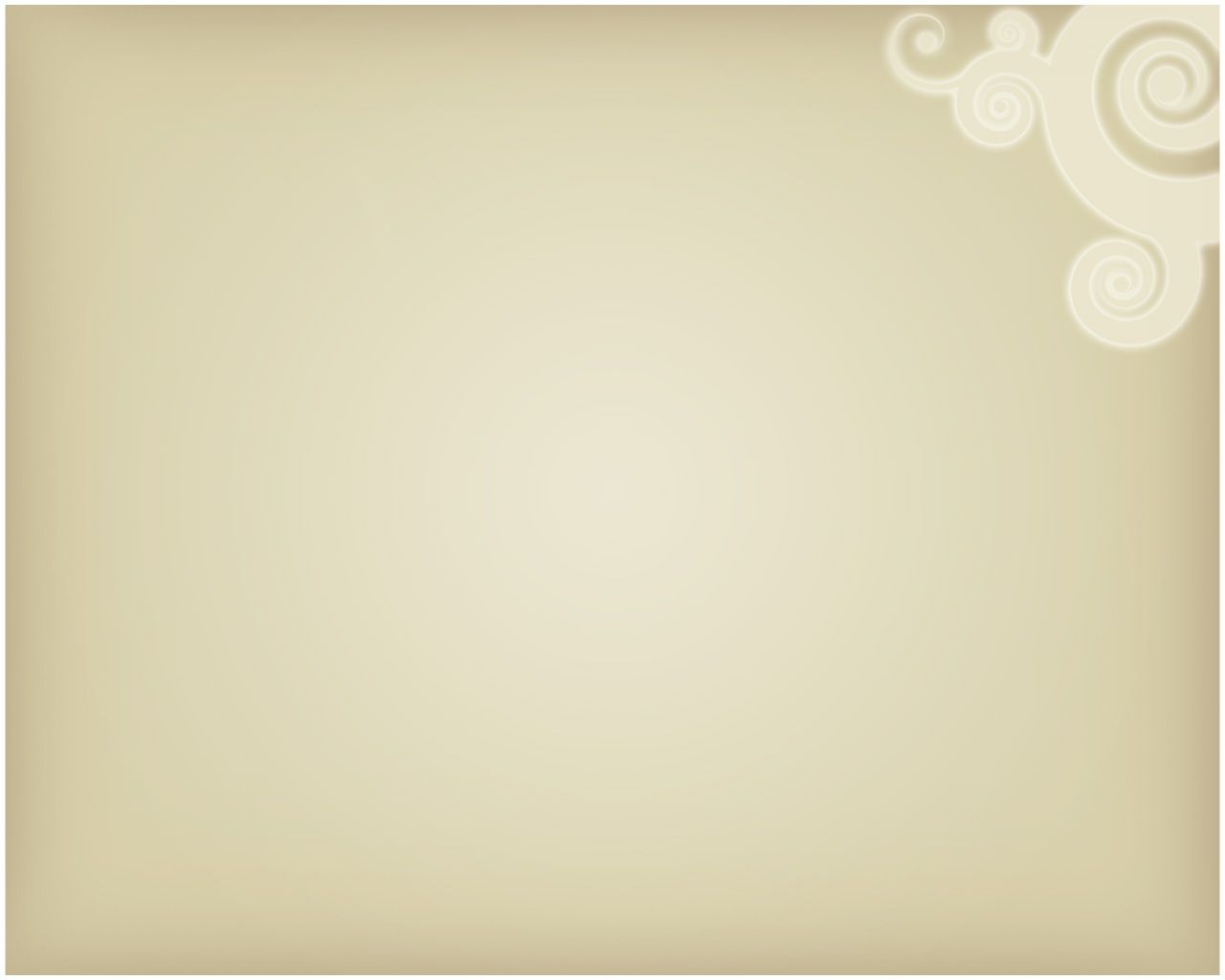 Спасибо 
за внимание!
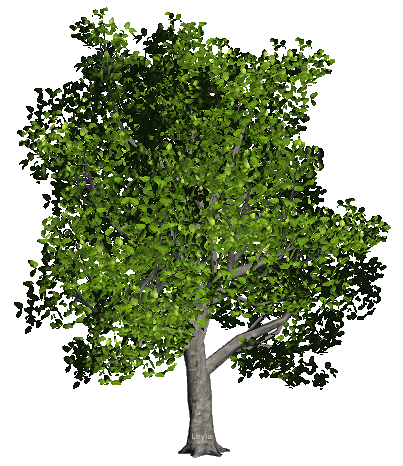 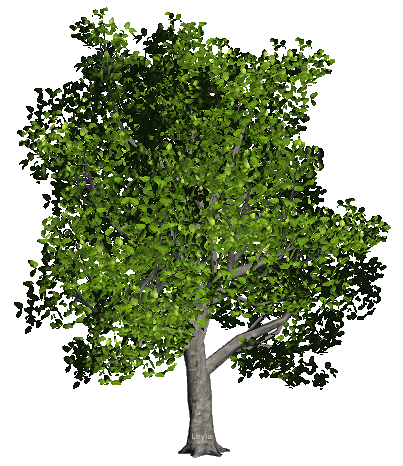 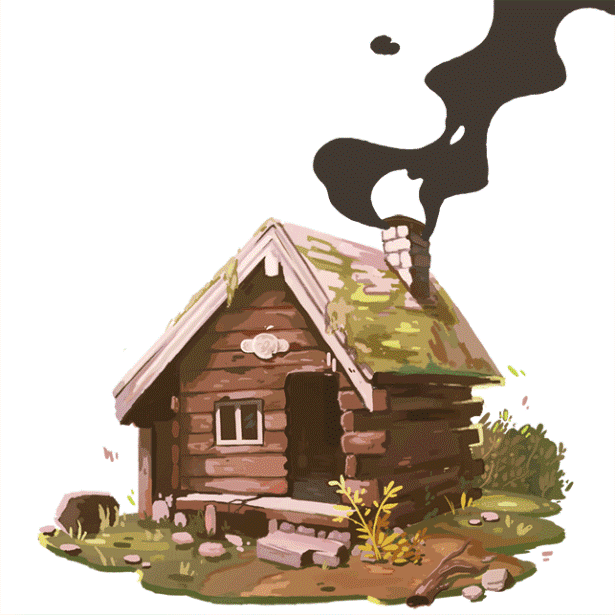